viz tank     [a repository of data/info/knowledge visualisation solutions]
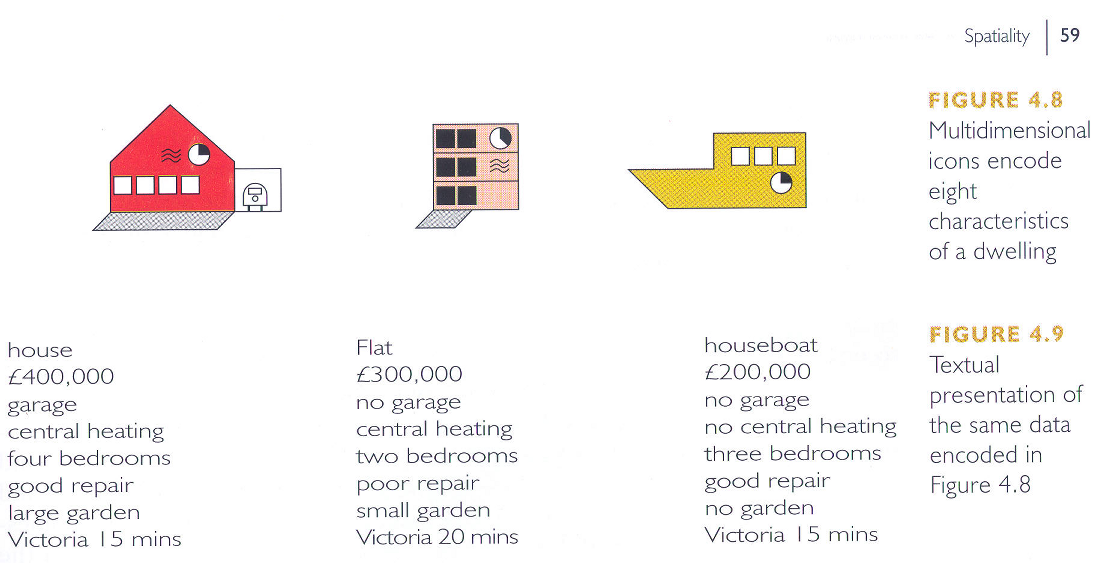 Multidimensional icons
R. Spence  (2001)
An icon summarising the values of several heterogeneous variables for a given item in a collection.
[in] R. Spence, Information Visualisation, Addision-Wesley 2001
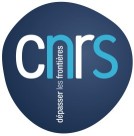 J.Y. Blaise,  I. Dudek 2021
viz tank     [a repository of data/info/knowledge visualisation solutions]
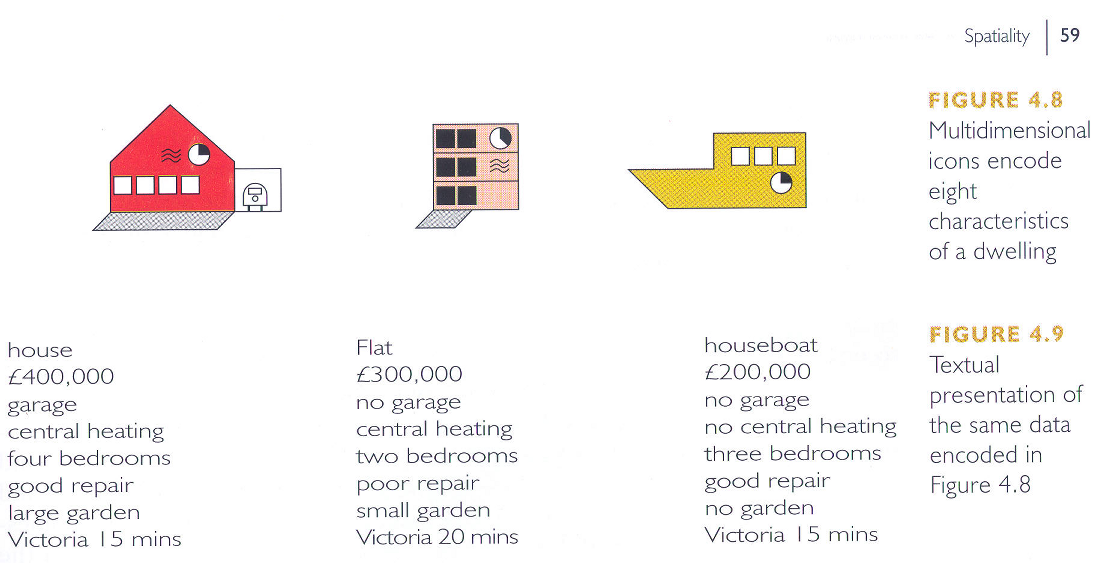 shape of an icon
type
Multidimensional icons
R. Spence  (2001)
Categorical data (nominal).

< https://www.formpl.us/blog/categorical-data >
[in] R. Spence, Information Visualisation, Addision-Wesley 2001
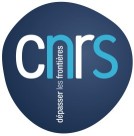 J.Y. Blaise,  I. Dudek 2021
viz tank     [a repository of data/info/knowledge visualisation solutions]
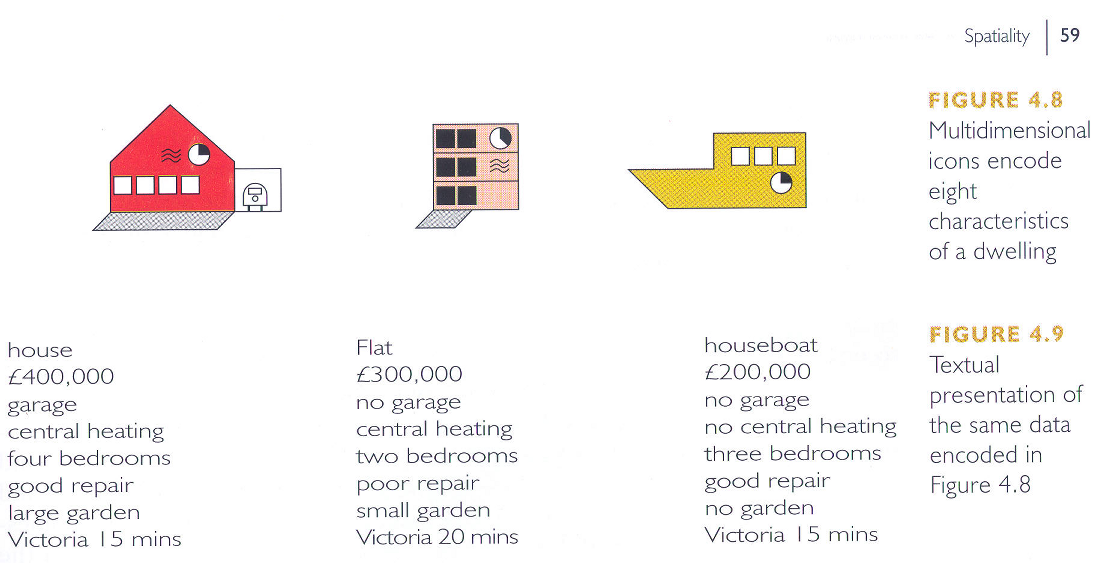 colour
rent
Multidimensional icons
R. Spence  (2001)
Quantitative data.
[in] R. Spence, Information Visualisation, Addision-Wesley 2001
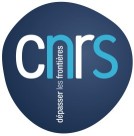 J.Y. Blaise,  I. Dudek 2021
viz tank     [a repository of data/info/knowledge visualisation solutions]
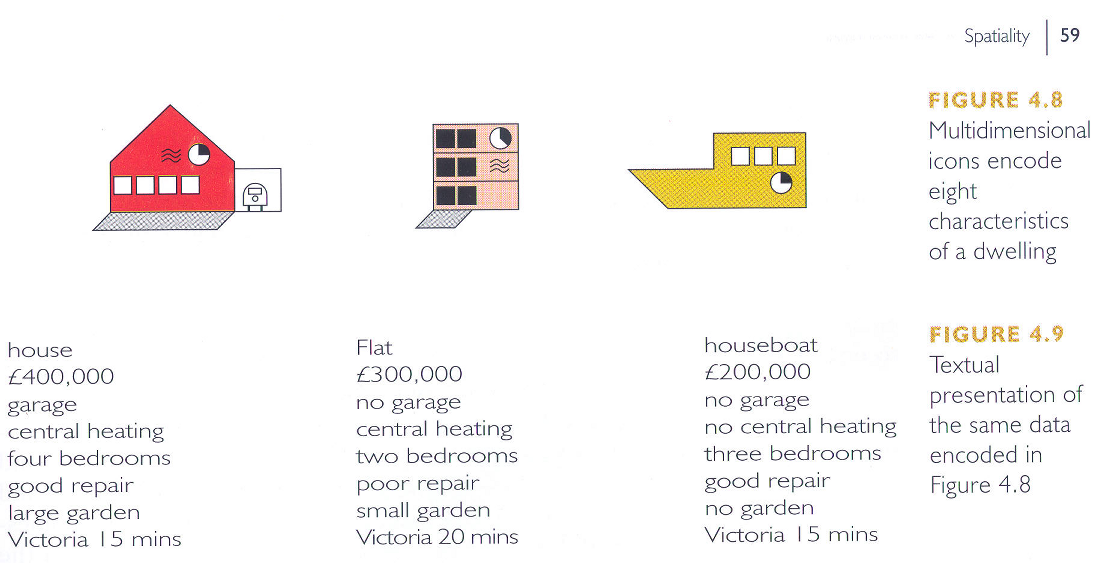 pictogram
garage
Multidimensional icons
R. Spence  (2001)
Boolean (~categorical).
[in] R. Spence, Information Visualisation, Addision-Wesley 2001
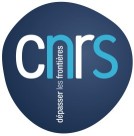 J.Y. Blaise,  I. Dudek 2021
viz tank     [a repository of data/info/knowledge visualisation solutions]
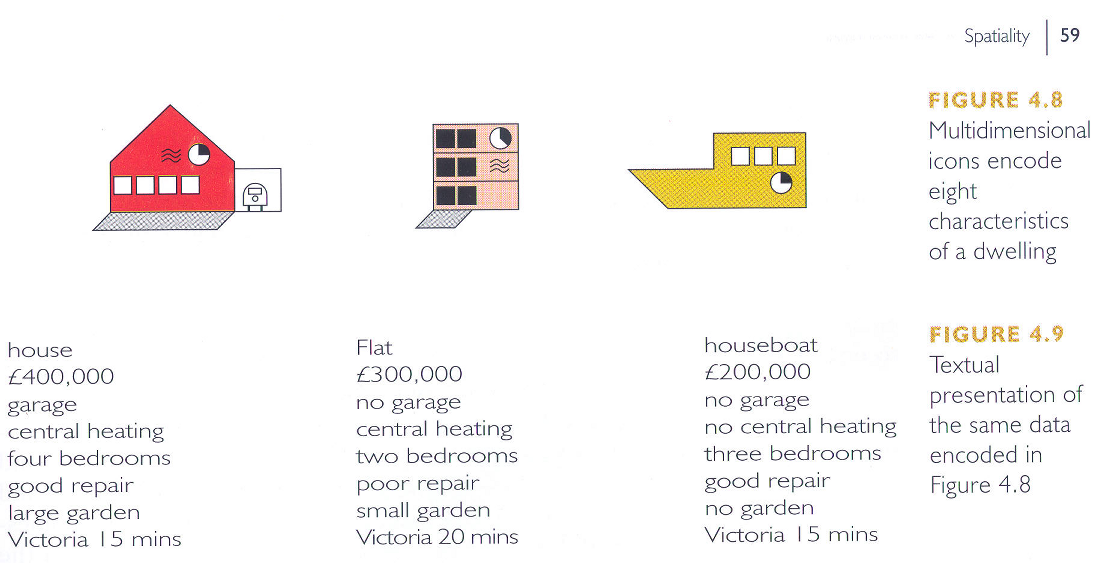 pictogram
heating
Multidimensional icons
R. Spence  (2001)
Boolean (~categorical).
[in] R. Spence, Information Visualisation, Addision-Wesley 2001
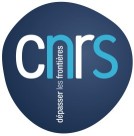 J.Y. Blaise,  I. Dudek 2021
viz tank     [a repository of data/info/knowledge visualisation solutions]
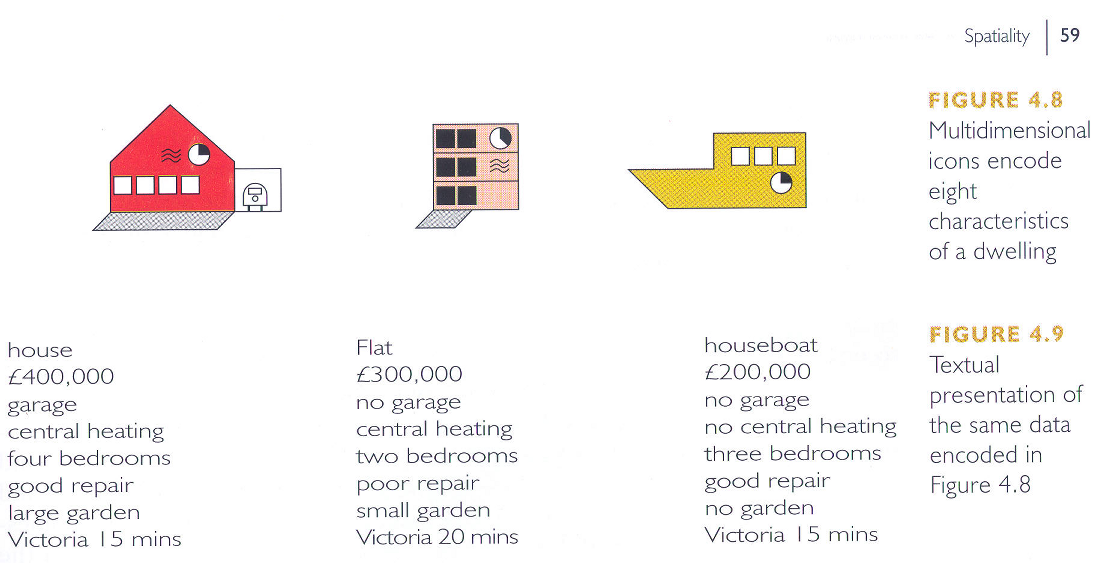 number of windows
number of bedrooms
Multidimensional icons
R. Spence  (2001)
Quantitative data.
( could be seen as ordinal data)
[in] R. Spence, Information Visualisation, Addision-Wesley 2001
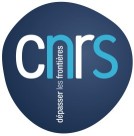 J.Y. Blaise,  I. Dudek 2021
viz tank     [a repository of data/info/knowledge visualisation solutions]
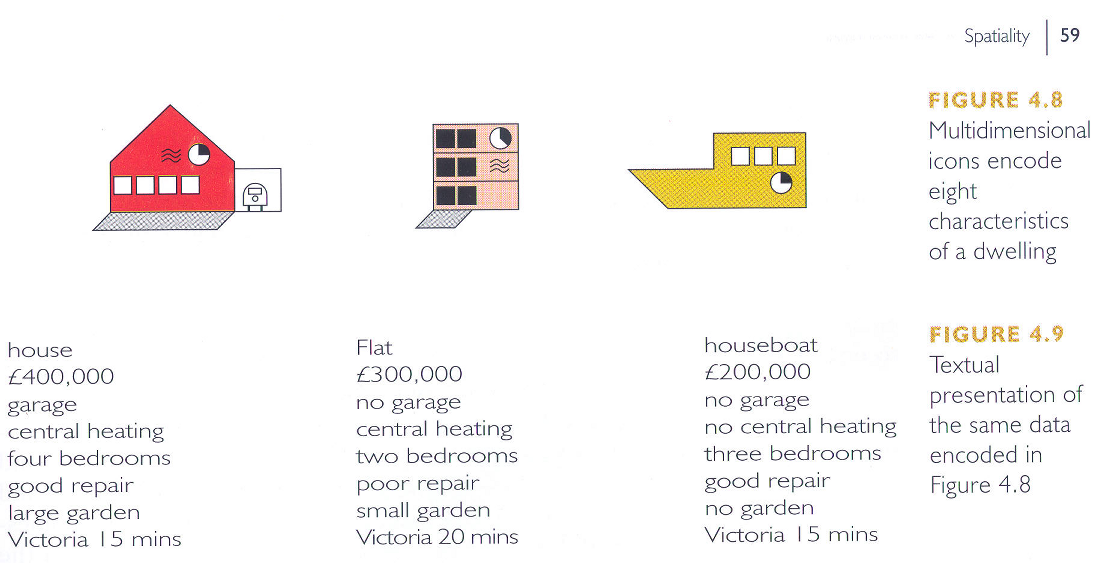 colour of windows
state of the object
Multidimensional icons
R. Spence  (2001)
Categorical data (ordinal).

< https://www.formpl.us/blog/categorical-data >
[in] R. Spence, Information Visualisation, Addision-Wesley 2001
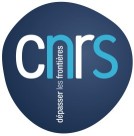 J.Y. Blaise,  I. Dudek 2021
viz tank     [a repository of data/info/knowledge visualisation solutions]
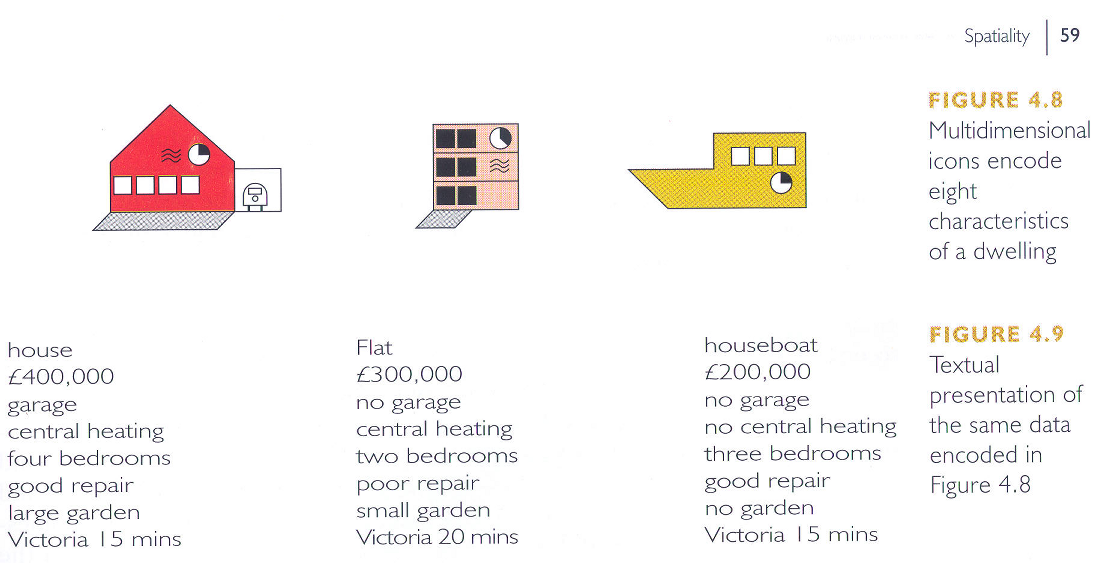 Presence / size
of a grey trapezium
(parallelogram)
garden
Multidimensional icons
R. Spence  (2001)
Categorical data (ordinal).

< https://www.formpl.us/blog/categorical-data >
[in] R. Spence, Information Visualisation, Addision-Wesley 2001
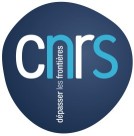 J.Y. Blaise,  I. Dudek 2021
viz tank     [a repository of data/info/knowledge visualisation solutions]
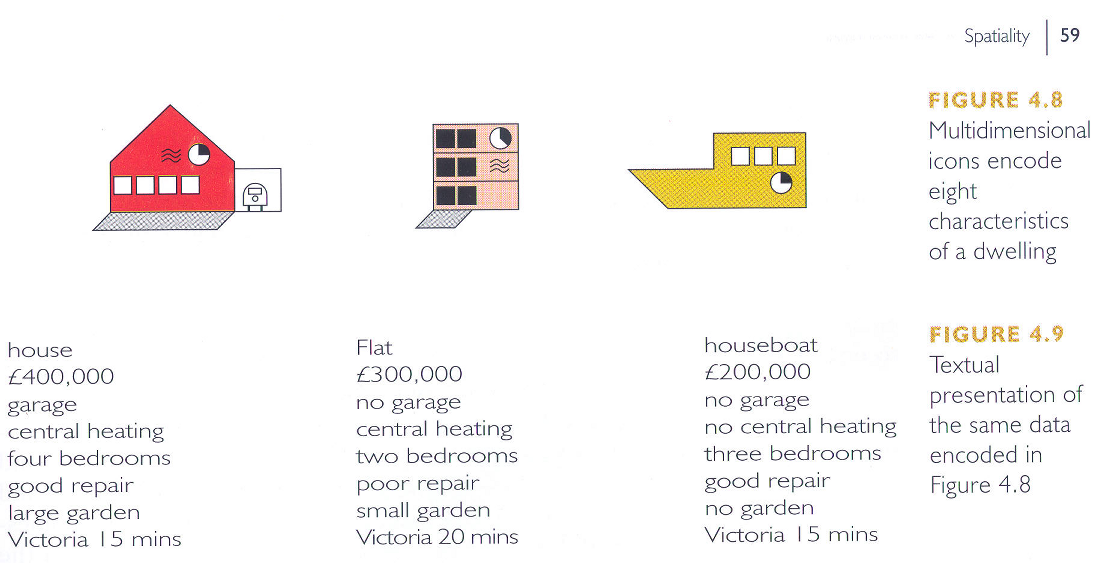 clock face
proximity of a railway station
Multidimensional icons
R. Spence  (2001)
Quantitative (time-oriented) data.
[in] R. Spence, Information Visualisation, Addision-Wesley 2001
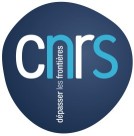 J.Y. Blaise,  I. Dudek 2021